Lukion opiskeluhuolto
(Lähteet: Oppilas- ja opiskelijahuoltolaki 1287/2013, Uusi soveltamisohje oppilas- ja opiskelijahuoltolainsäädännön toteuttamisen tueksi 13a/2015 STM)
Päivitetty 8.8.2018
Opiskeluhuolto on…
opiskelijan hyvän oppimisen, hyvän psyykkisen ja fyysisen terveyden sekä sosiaalisen hyvinvoinnin edistämistä ja ylläpitämistä sekä niiden edellytyksiä lisäävää toimintaa oppilaitosyhteisössä
Opiskeluhuoltoa toteutetaan
ensisijaisesti ehkäisevänä koko oppilaitosyhteisöä tukevana yhteisöllisenä opiskeluhuoltona

yksilökohtaisena opiskeluhuoltona
opiskeluterveydenhuollon palvelut
psykologi- ja kuraattoripalvelut 
monialainen yksilökohtainen opiskeluhuolto

monialaisena yhteistyönä
opetustoimi sekä sosiaali- ja terveystoimi
opiskelijat ja heidän huoltajansa
tarpeen mukaan muut yhteistyötahot
Yhteisöllinen opiskeluhuolto
Yhteisöllisellä opiskeluhuollolla tarkoitetaan toimintakulttuuria ja kaikkia niitä toimia, joilla edistetään opiskelijoiden oppimista, hyvinvointia, terveyttä, sosiaalista vastuullisuutta, vuorovaikutusta ja osallisuutta

Yhteisöllisessä opiskeluhuollossa kehitetään ja edistetään opiskeluympäristön terveellisyyttä, esteettömyyttä ja turvallisuutta sekä yhteisön hyvinvointia

Yhteisöllistä opiskeluhuoltoa toteutetaan opiskeluhuoltopalveluiden ja oppilaitoksen henkilöstön, opiskelijoiden ja heidän huoltajiensa kanssa yhteistyössä laaditun oppilaitoskohtaisen opiskeluhuoltosuunnitelman mukaisesti
Yksilökohtainen opiskeluhuolto
Opiskelijalla on oikeus keskustella joko psykologin tai kuraattorin kanssa sekä saada riittävä tuki ja ohjaus
viimeistään seitsemäntenä työpäivänä pyynnöstä
kiireellisessä tapauksessa samana tai seuraavana työpäivänä



Opiskelijalle järjestetään mahdollisuus  päästä tarvittaessa terveydenhoitajan vastaanotolle myös ilman ajanvarausta
opiskelijalle on järjestettävä mahdollisuus saada arkipäivisin virka-aikana välittömästi yhteys opiskeluterveydenhuoltoon
Yksilökohtainen opiskeluhuolto
Oppilaitoksen työntekijän tulee ilmoittaa opiskeluhuollon kuraattorille tai psykologille opiskelijan tuen tarve opiskeluvaikeuksien tai sosiaalisten tai psyykkisten vaikeuksien ehkäisemiseksi taikka poistamiseksi 

yhdessä opiskelijan kanssa tai

jos yhteydenottoa ei ole mahdollista tehdä yhdessä, opiskelijalle on annettava tieto yhteydenotosta ja mahdollisuus keskustella yhteydenottoon liittyvistä syistä
 
opiskelijan huoltajalle on annettava tieto yhteydenotosta ellei opiskelija sitä pätevästi kiellä ottaen huomioon hänen ikänsä ja kehitystasonsa sekä asian laatu ja opiskelijan etu (STM. Kuntainfo. Uusi soveltamisohje oppilas- ja opiskelijahuoltolainsäädännön toteuttamisen tueksi 13a/2015)
Opiskelijan ja huoltajan asema opiskeluhuollossa
Opiskelijan omat toivomukset ja mielipiteet on otettava huomioon häntä koskevissa ratkaisuissa. Opiskelijalla on yksilökohtaisessa opiskeluhuollossa ikänsä ja kehitystasonsa mukainen itsenäinen asema.

Opiskeluhuoltoa toteutetaan yhteistyössä opiskelijan ja hänen huoltajiensa kanssa

Toimitaan ensisijassa opiskelijan edun mukaisesti

Alaikäinen voi painavasta syystä kieltää huoltajaansa 
osallistumasta itseään koskevan opiskeluhuoltoasian käsittelyyn  
antamasta itseään koskevia salassa pidettäviä tietoja, jollei se ole selvästi hänen etunsa vastaista

Huoltajalla ei ole oikeutta kieltää alaikäistä käyttämästä opiskeluhuollon palveluja
Opiskeluhuoltoryhmät
Opiskeluhuollon ohjausryhmä vastaa monialaisesti koulutuksen järjestäjäkohtaisen opiskeluhuollon yleisestä suunnittelusta, kehittämisestä, ohjauksesta ja arvioinnista (KAUPUNGIN TASO)

Yhteisöllinen opiskeluhuoltoryhmä YHR, oppilaitoskohtainen (huom. jo lukioiden yhteinen) vastaa oppilaitoksen opiskeluhuollon suunnittelusta, kehittämisestä, toteuttamisesta ja arvioinnista. Yhteisöllisen opiskeluhuollon suunnittelu ja toteuttaminen on ryhmän keskeinen tehtävä. Mukana opiskelijoiden ja vanhempien edustus. (OPPILAITOKSEN TASO)

Monialainen asiantuntijaryhmä MASI kootaan tarvittaessa yksittäisen opiskelijan tueksi selvittämään tuen tarvetta ja huolehtimaan hänen tarvitsemiensa palveluiden järjestämisestä. Käsittelee yksittäisen opiskelijan tai tietyn opiskelijaryhmän tuen tarpeen selvittämiseen ja opiskeluhuollon palvelujen järjestämiseen liittyvät asiat (YKSILÖTASO)

Oppimisen tuki OT, lukiokohtainen. Käsittelee oppimiseen ja opiskeluun liittyviä asioita ja seuraa poissaoloja. Sopii vastuista yksilökohtaisen opiskeluhuollon palveluiden tarjoamiseksi opiskelijalle.  (YKSILÖTASO)
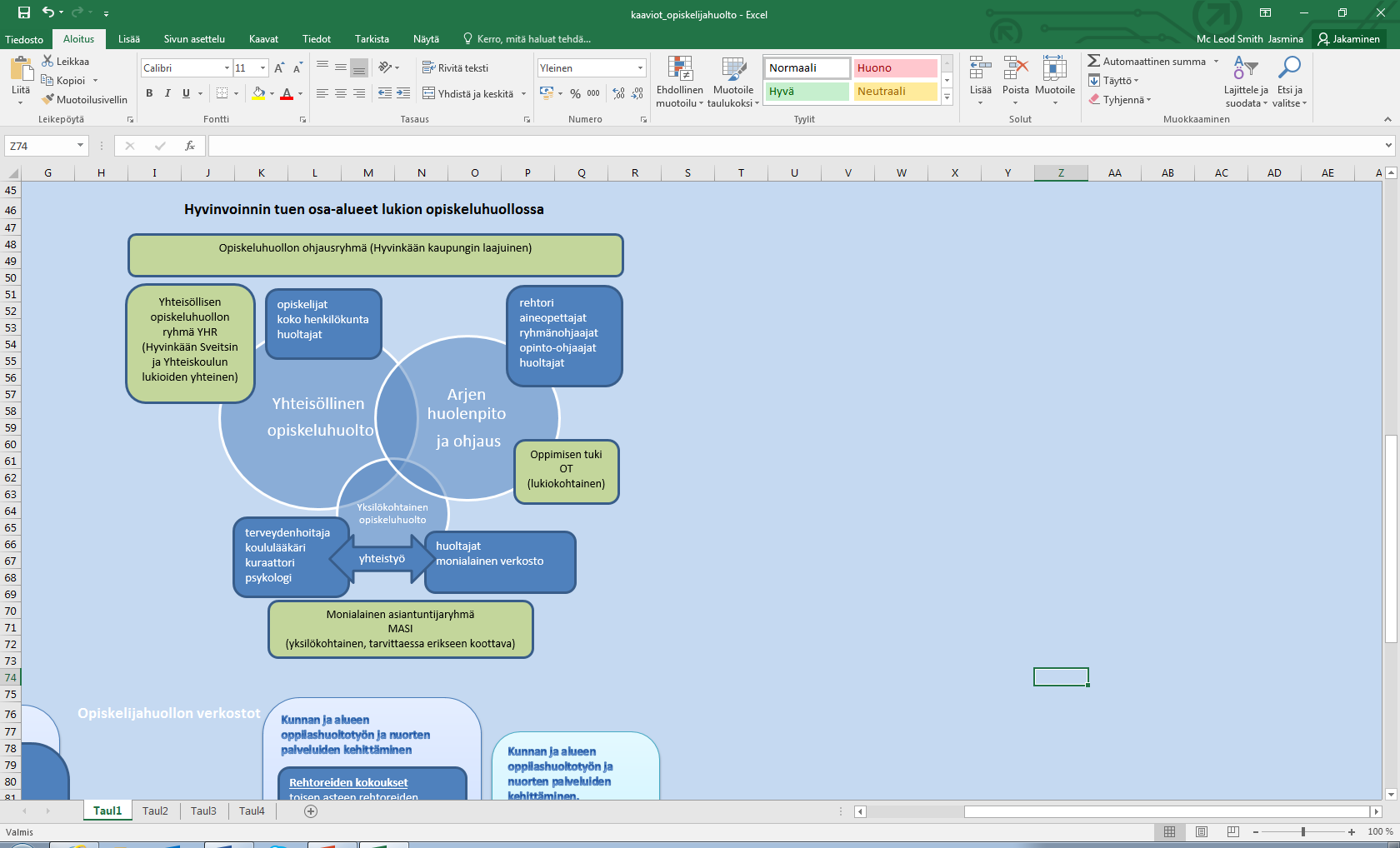 Monialainen asiantuntijaryhmä
Kootaan tapauskohtaisesti opiskelijan suostumuksella, ryhmä nimeää keskuudestaan vastuuhenkilön

Yksittäisen opiskelijan asian käsittelyyn osallistuvat vain ne, joiden opiskeluhuoltoon liittyviin tehtäviin käsiteltävä asia välittömästi kuuluu

opiskelijan suostumuksella hänen asiansa käsittelyyn voi osallistua tarvittavia opiskelijahuollon jäseniä, yhteistyötahoja tai opiskelijan läheisiä
Opiskeluhuollossa kertyvien tietojen kirjaaminen
Opiskeluhuollon järjestämiseksi ja toteuttamiseksi tarpeelliset tiedot kirjataan opiskeluhuoltokertomukseen, potilaskertomukseen ja muihin potilasasiakirjoihin tai opiskeluhuollon kuraattorin asiakaskertomukseen 


potilasasiakirjoihin sovelletaan potilaslakia (785/1992)
kuraattorin asiakaskertomukseen sosiaalihuollon asiakaslakia (812/2000)
Opiskeluhuoltoon liittyvien tietojen salassapito ja oikeus poiketa salassapidosta
Yksilöllistä opiskeluhuoltoa ohjaa luottamuksellisuus sekä tietojen saantia ja salassapitoa koskevat säädökset


Opiskelijan yksilökohtaisen opiskeluhuollon järjestämiseen ja toteuttamiseen osallistuvilla on oikeus salassapitovelvollisuuden estämättä 
saada toisiltaan sekä 
luovuttaa toisilleen välttämättömät tiedot yksilökohtaisen opiskeluhuollon järjestämiseksi ja toteuttamiseksi